French - je m’habille
Describing clothes with colours
Madame Cooke
Coucou !
Salutations
Salut !
Ça va ?
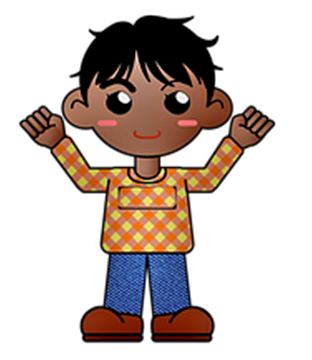 Ça va.
Credit:  Pixabay
2
For this lesson, you will need:
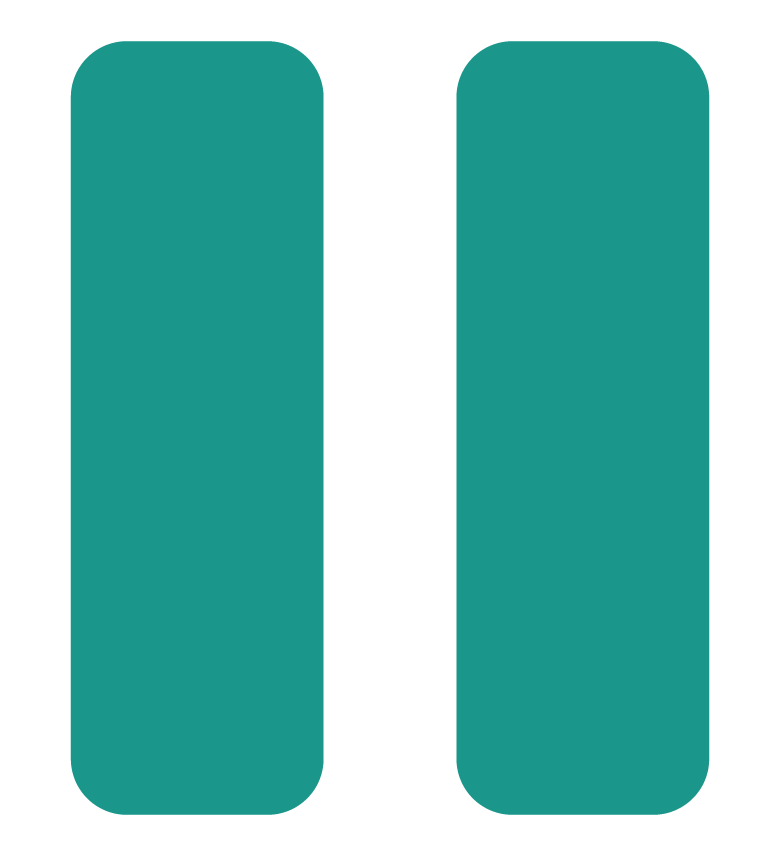 some paper - du papier
a pencil - un crayon
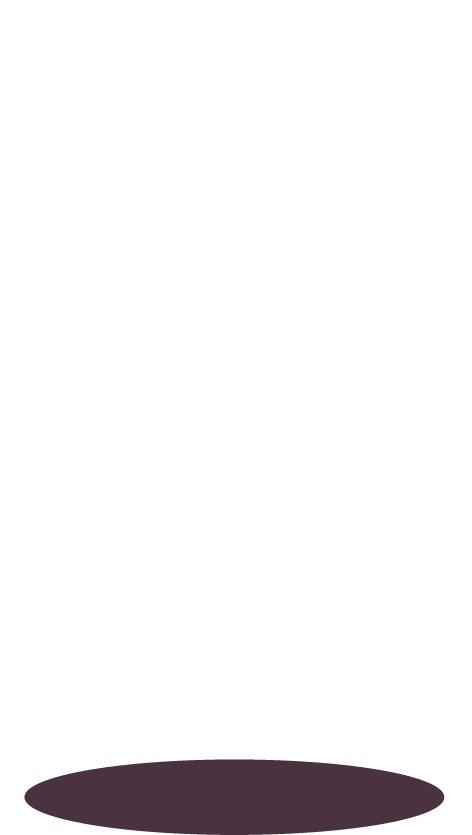 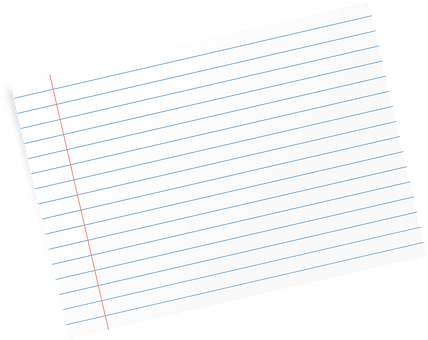 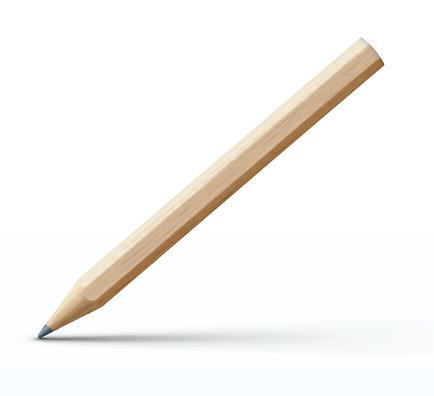 Credit:  Pixabay
3
What can you remember?
Putting clothes and colours together
Phonics
Exit quiz
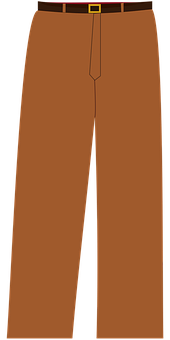 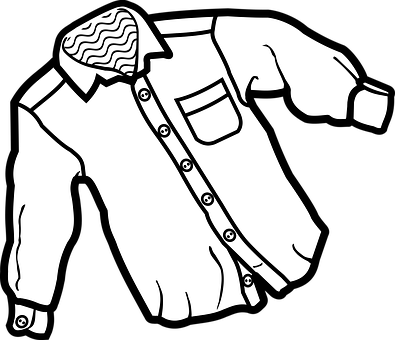 un pantalon
une chemise
Which of these nouns is masculine?
Credit:  Pixabay
5
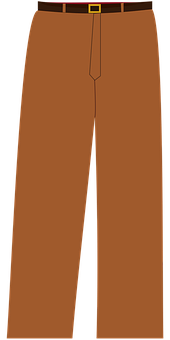 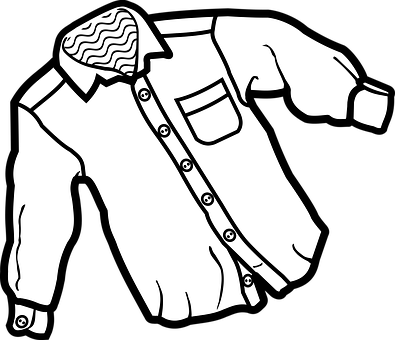 une chemise
un pantalon
feminine
masculine
If ‘un pantalon’ is masculine, what is ‘une chemise’?
Credit:  Pixabay
6
des chaussures
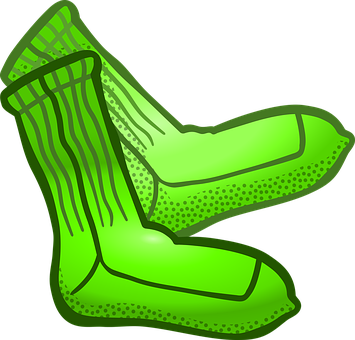 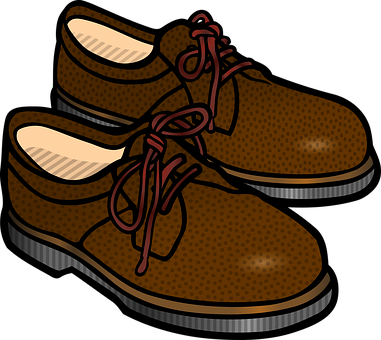 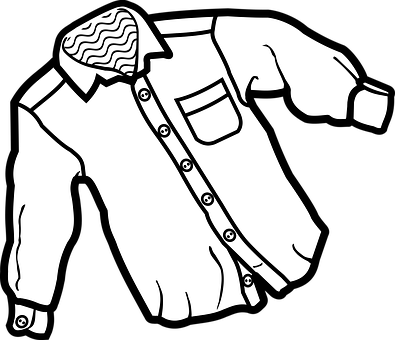 une chemise
des chaussettes
un pantalon
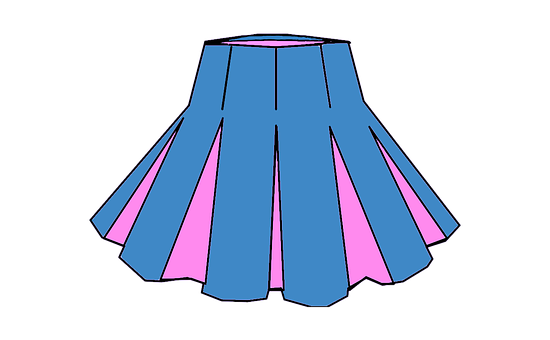 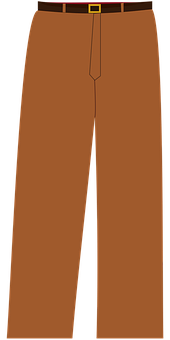 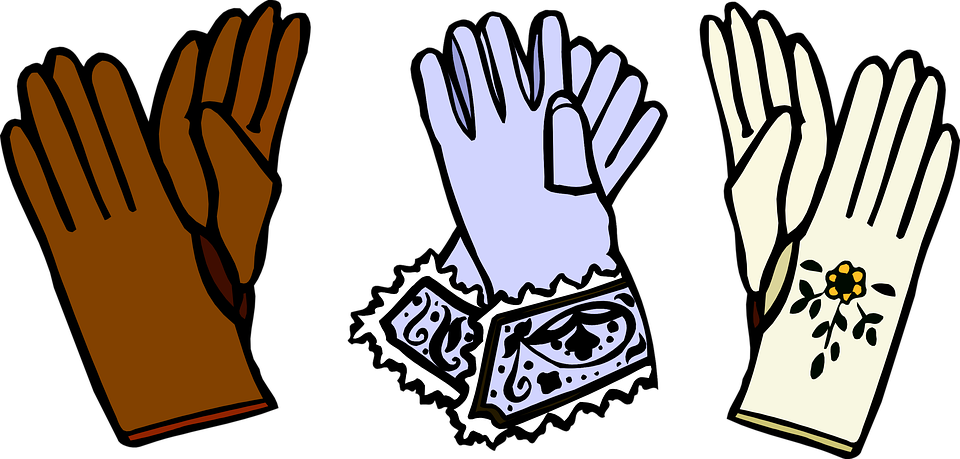 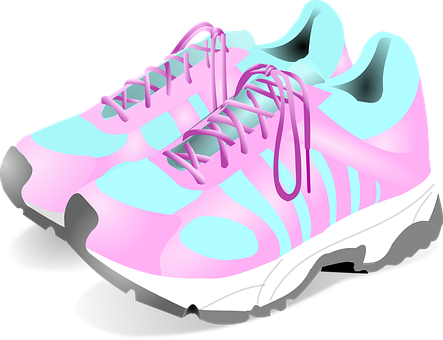 un chapeau
une jupe
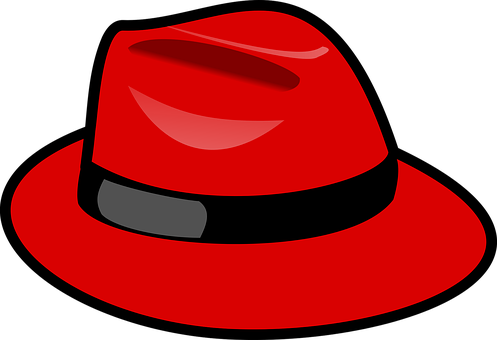 des gants
des tennis
Credit:  Pixabay
7
des chaussures
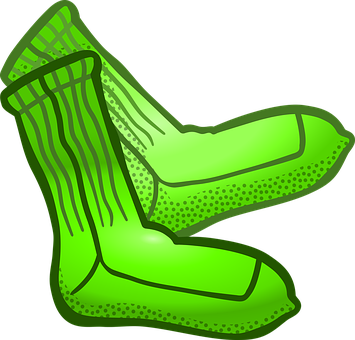 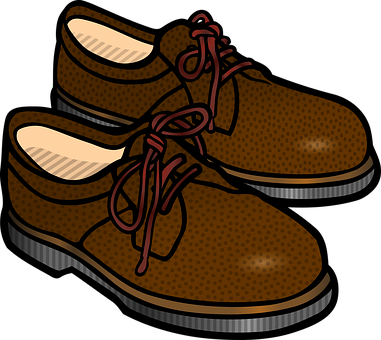 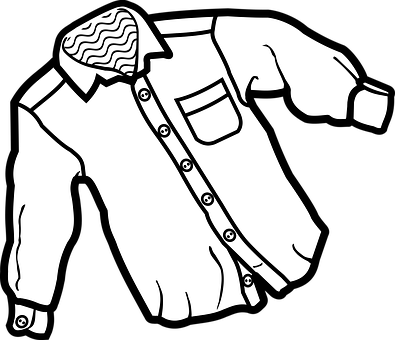 une chemise
des chaussettes
Which of these nouns are singular?
un pantalon
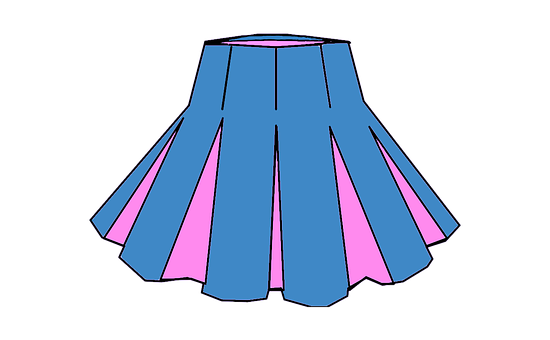 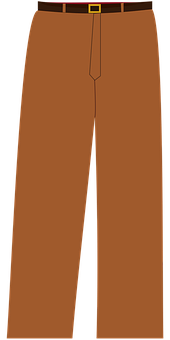 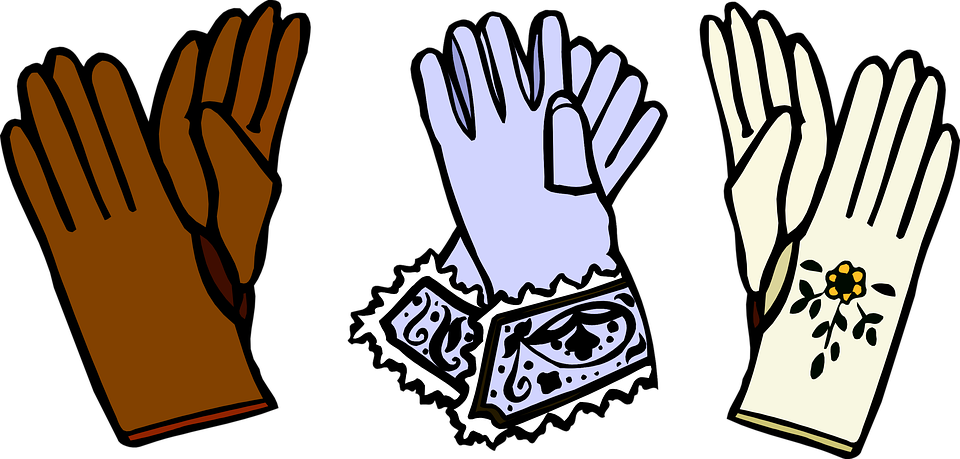 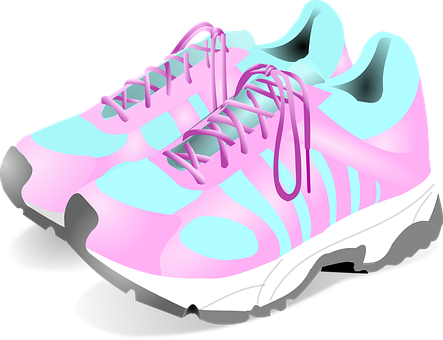 un chapeau
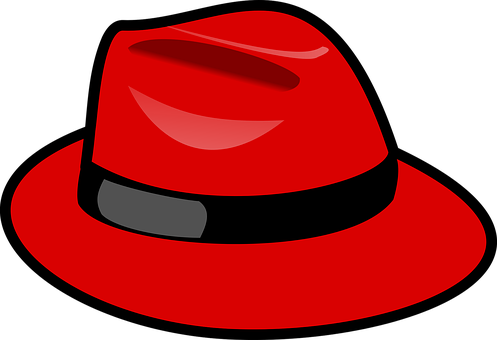 une jupe
des gants
des tennis
Credit:  Pixabay
8
des chaussures
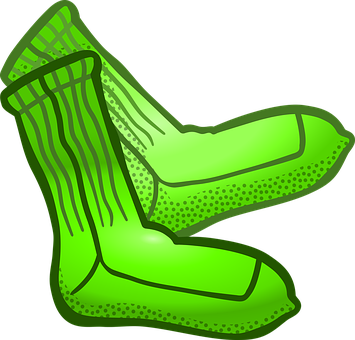 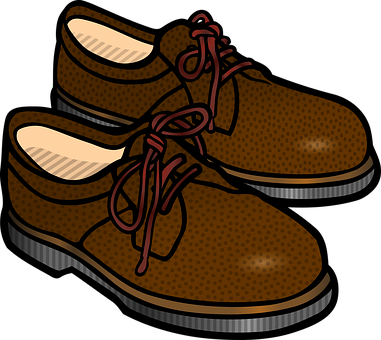 des chaussettes
What do we call ‘more than one’ noun?
plural
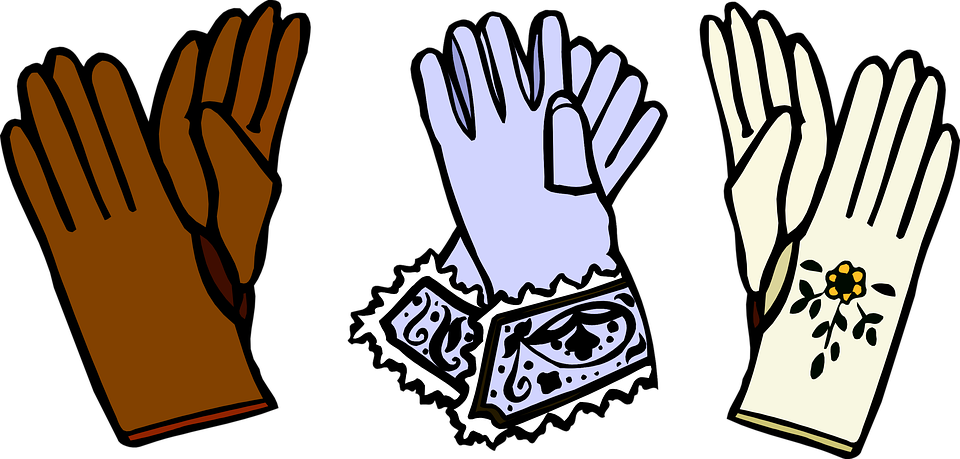 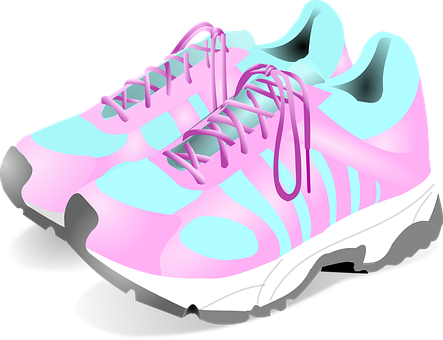 des gants
des tennis
Credit:  Pixabay
9
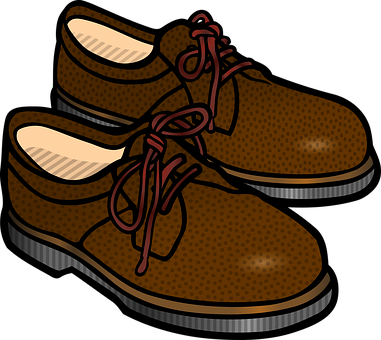 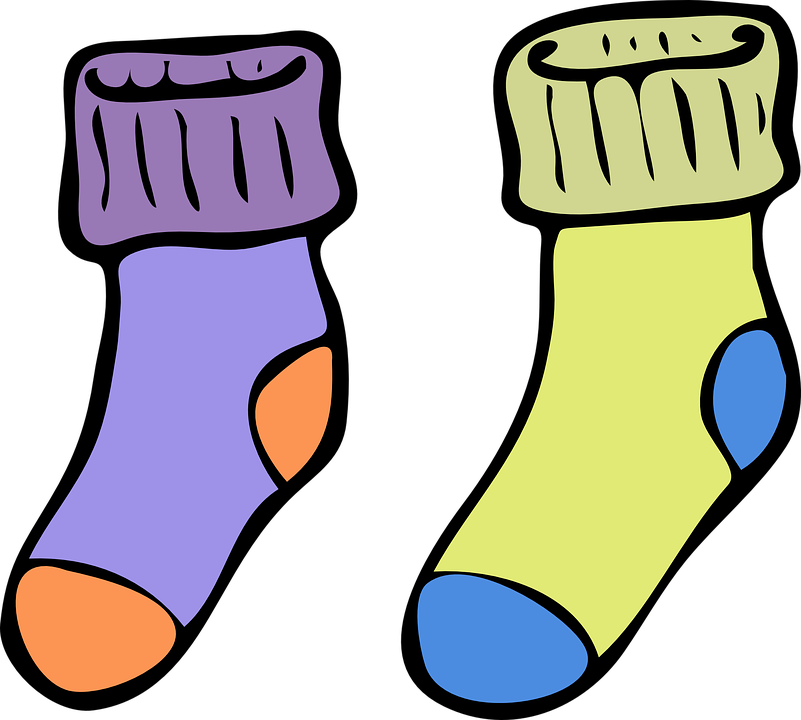 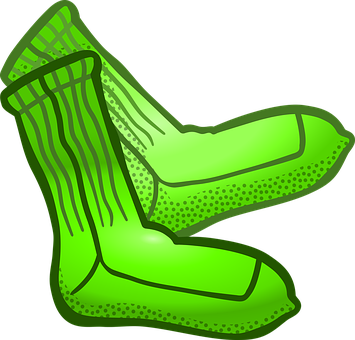 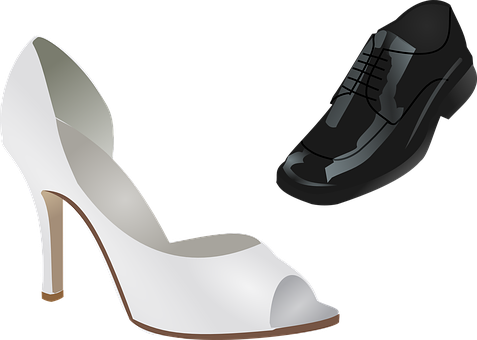 une chaussette
des chaussettes
une chaussure
des chaussures
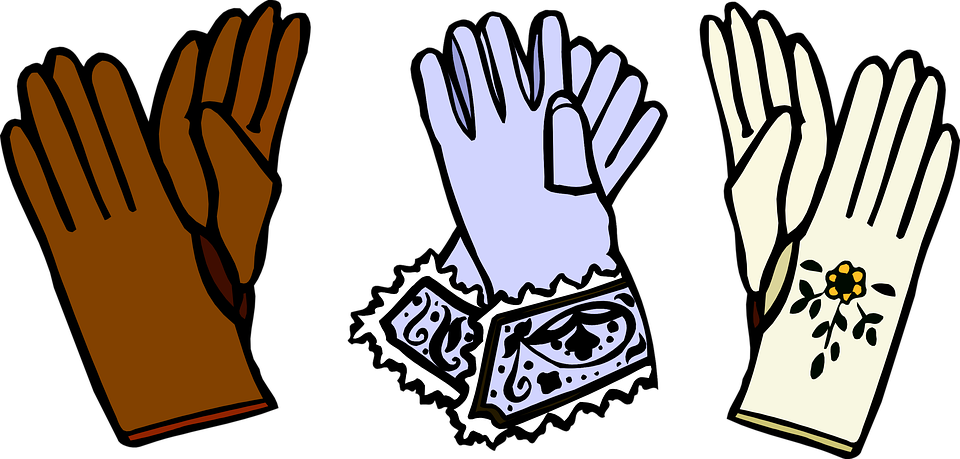 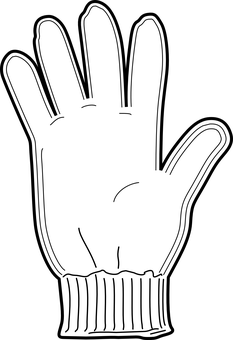 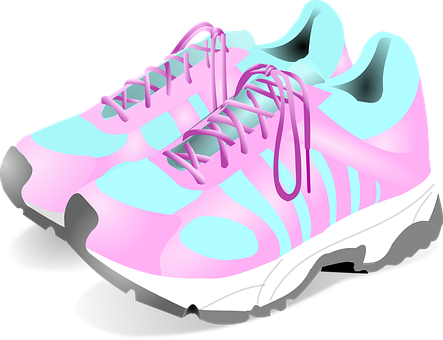 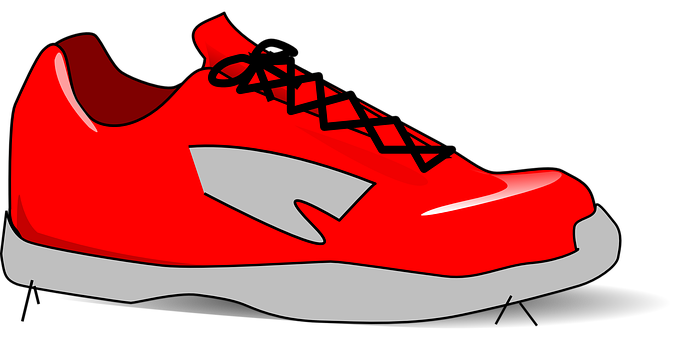 un gant
des gants
des tennis
un tennis
Credit:  Pixabay
10
11
un gant
12
un gant
13
une chaussette
un gant
14
un gant
une chaussette
15
un gant
une chaussette
des gants
16
un gant
une chaussette
des gants
17
un gant
une chaussette
des chaussettes
des gants
18
un gant
une chaussette
des gants
des chaussettes
19
des tennis
20
des tennis
21
une jupe
22
une jupe
23
un pantalon
24
un pantalon
25
des chaussures
26
des chaussures
27
une chemise
28
une chemise
29
rouge
rose
jaune
bleu
noir
vert
30
31
32
33
34
35
36
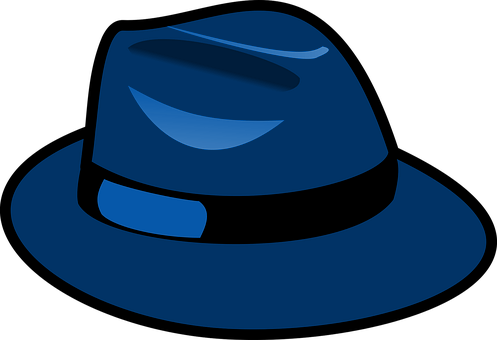 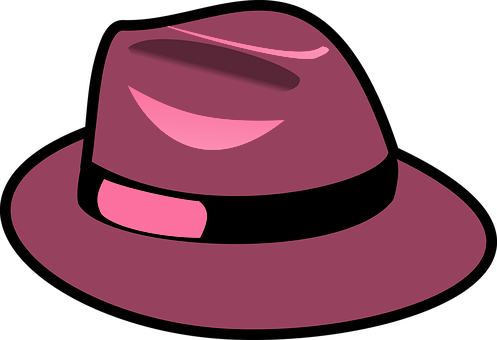 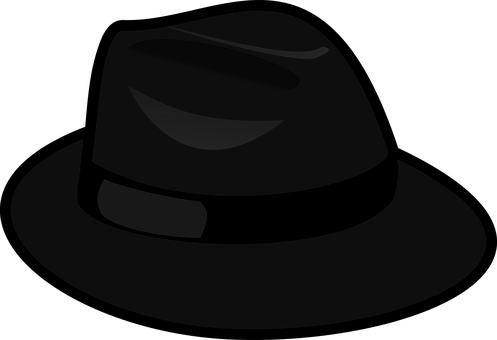 un chapeau noir
Credit:  Pixabay
37
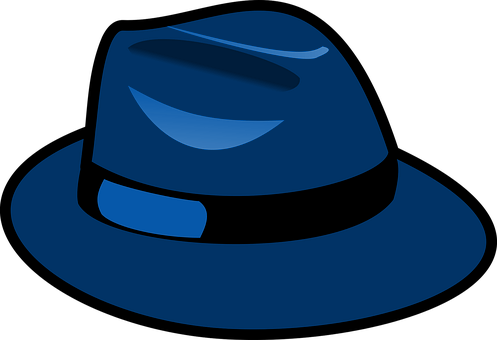 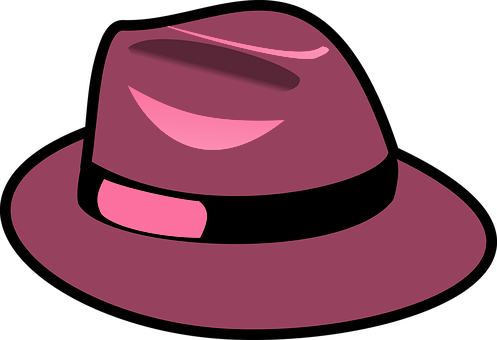 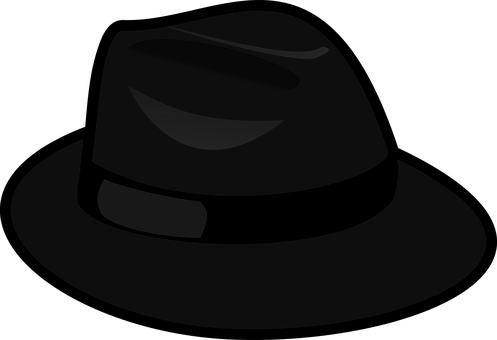 un chapeau rose
Credit:  Pixabay
38
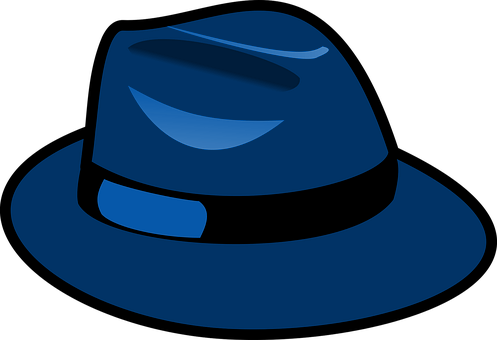 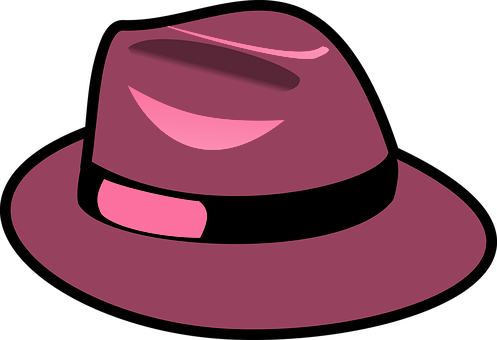 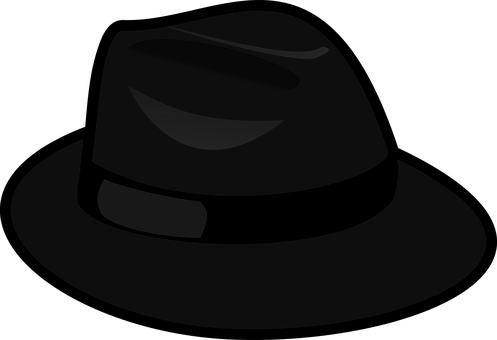 un chapeau bleu
Credit:  Pixabay
39
un chapeau bleu
a
hat
blue
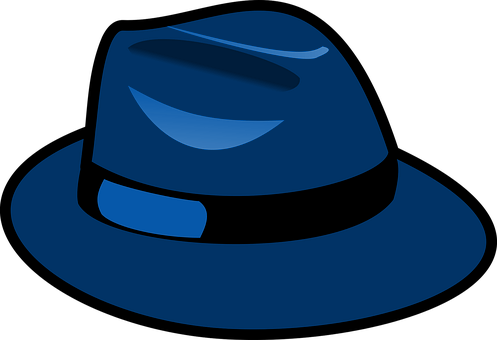 a
blue
hat
Credit:  Pixabay
40
a
green
hat
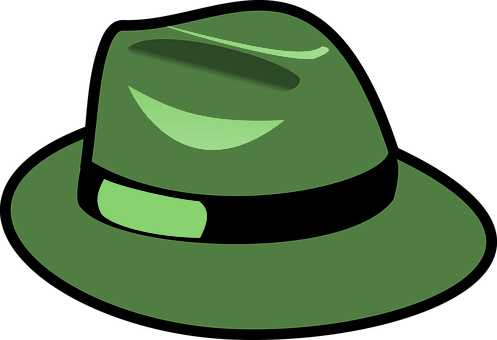 un
chapeau
vert
Credit:  Pixabay
41
a
green
hat
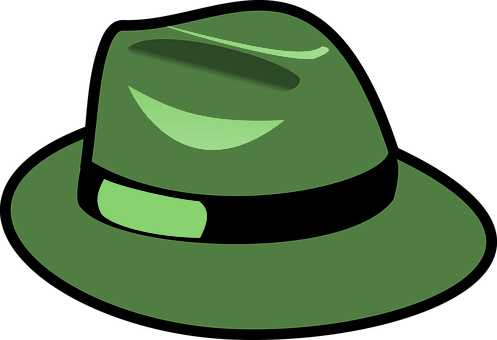 adjective
noun
adjective
verb
Credit:  Pixabay
42
a
green
hat
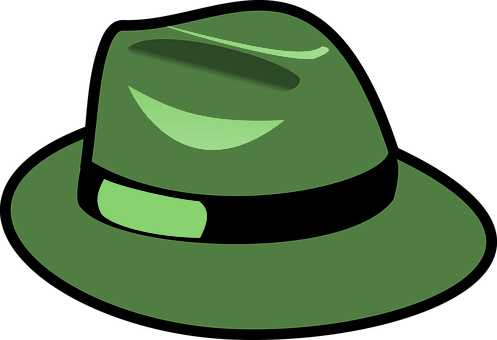 noun
noun
adjective
verb
Credit:  Pixabay
43
a
green
hat
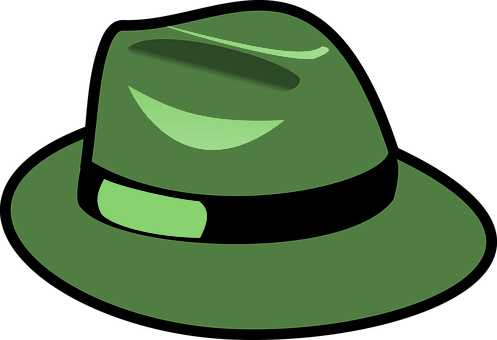 noun
adjective
un
chapeau
vert
noun
adjective
Credit:  Pixabay
44
In English the adjective usually comes after the noun.
True
False
a green hat
45
In French the adjective usually comes after the noun.
True
False
un chapeau vert
46
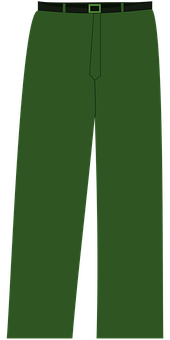 un pantalon vert
un vert pantalon
Credit:  Pixabay
47
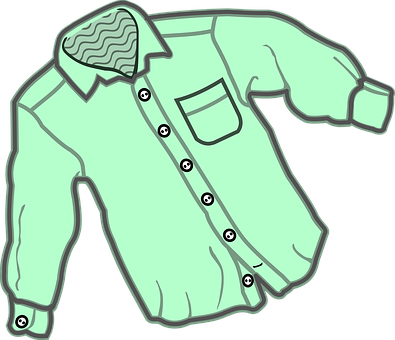 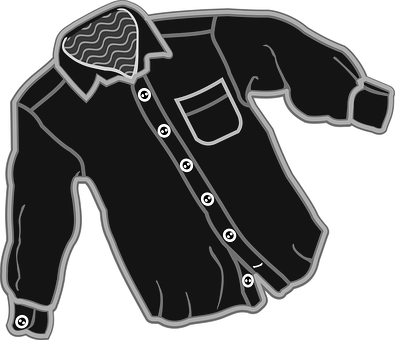 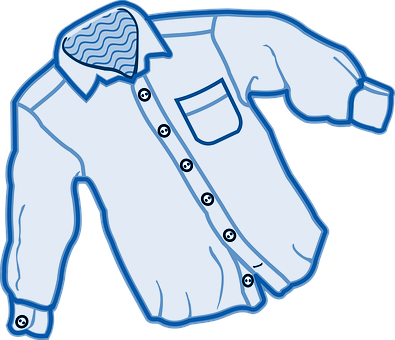 une chemise verte
une chemise verte
Credit:  Pixabay
48
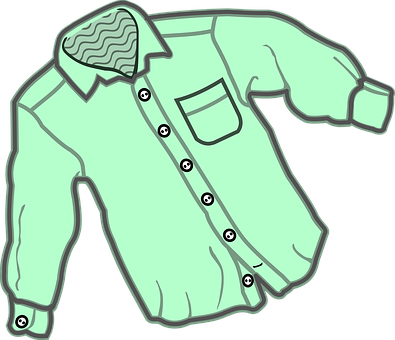 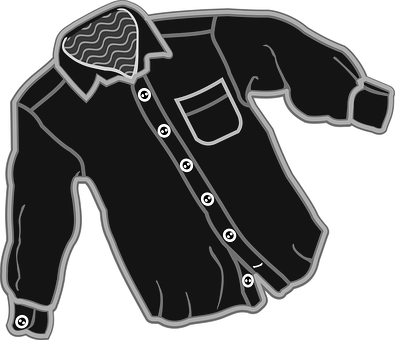 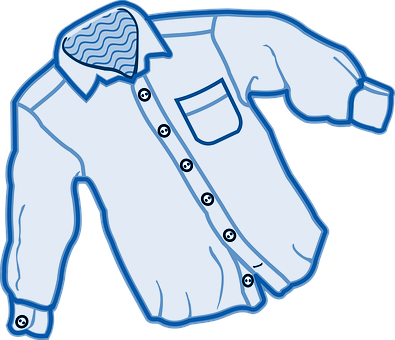 une chemise noire
une chemise noire
Credit:  Pixabay
49
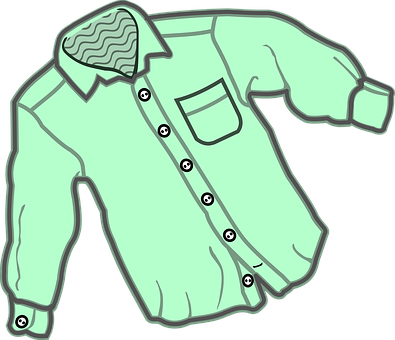 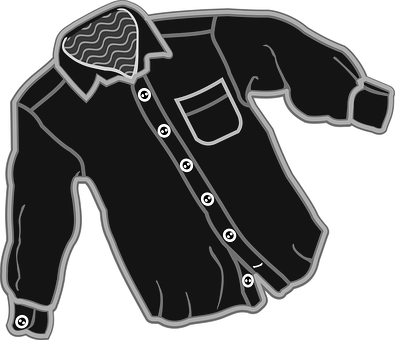 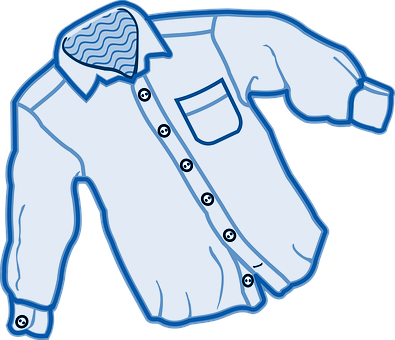 une chemise bleue
une chemise bleue
Credit:  Pixabay
50
rouge
rose
jaune
bleu
noir
vert
51
rouge
rose
jaune
bleu
noir
vert
bleue
noire
verte
52
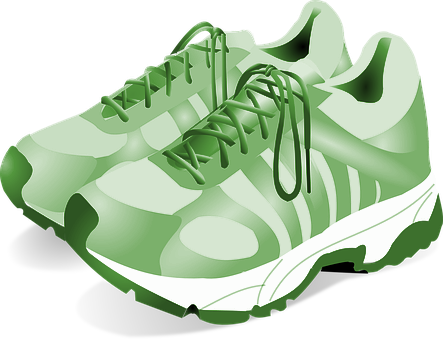 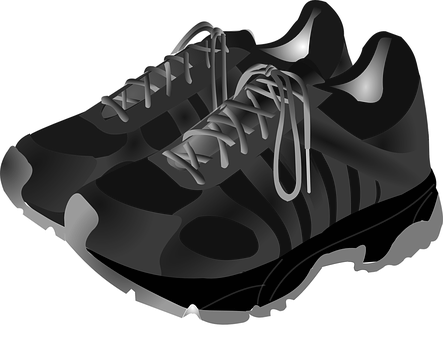 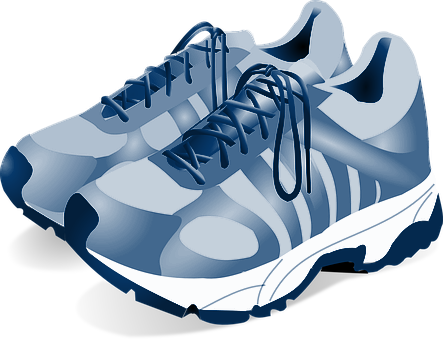 des tennis verts
Credit:  Pixabay
53
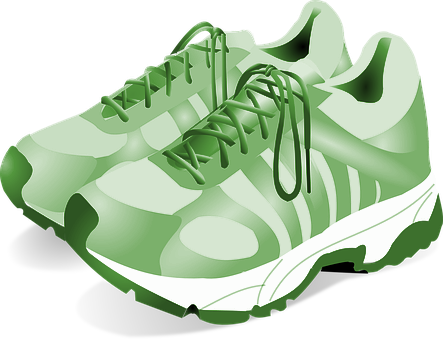 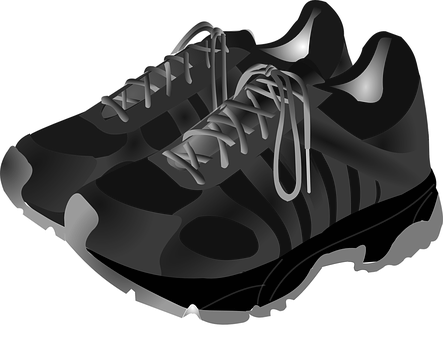 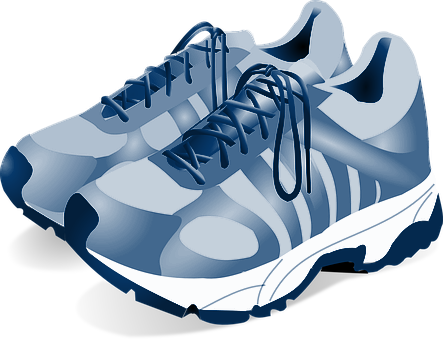 des tennis noirs
Credit:  Pixabay
54
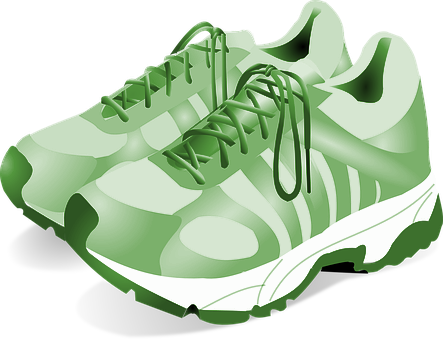 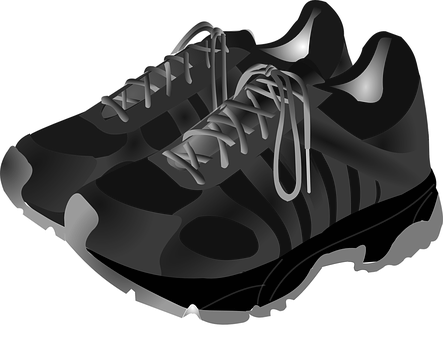 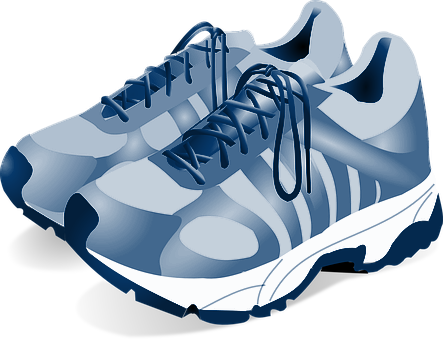 des tennis bleus
Credit:  Pixabay
55
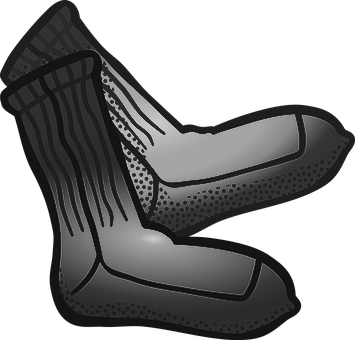 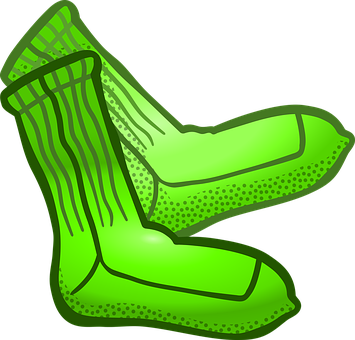 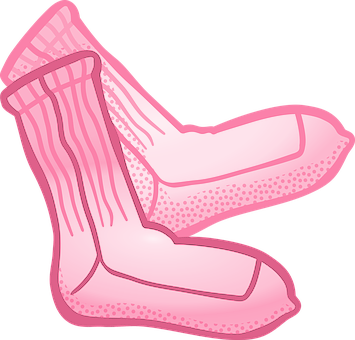 des chaussettes vertes
Credit:  Pixabay
56
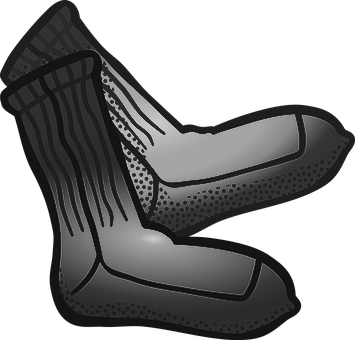 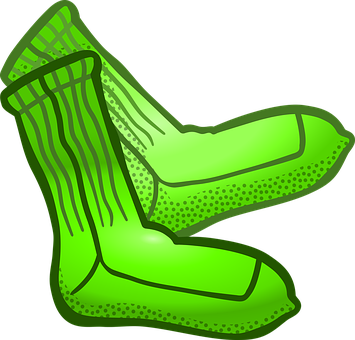 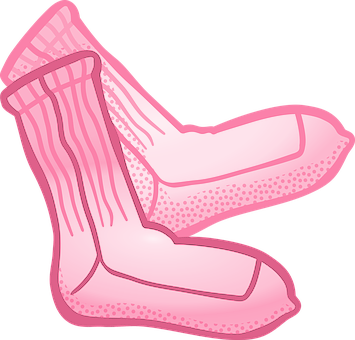 des chaussettes noires
Credit:  Pixabay
57
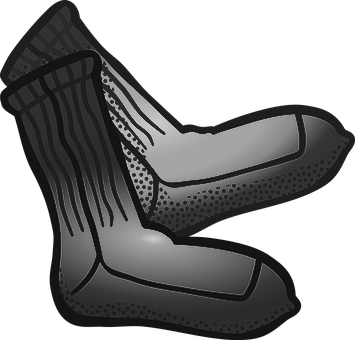 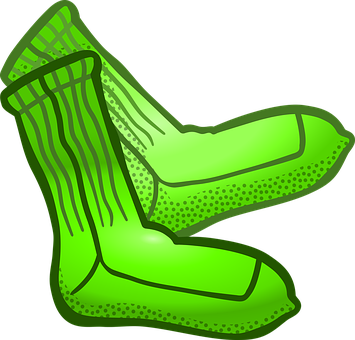 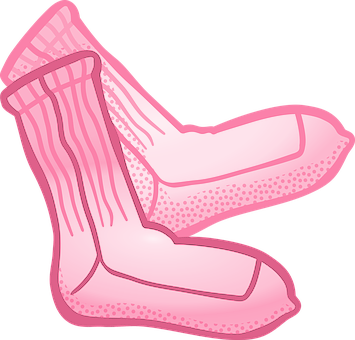 des chaussettes roses
Credit:  Pixabay
58
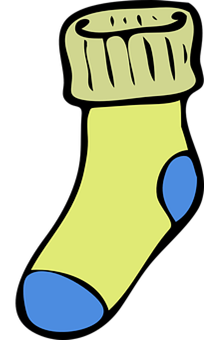 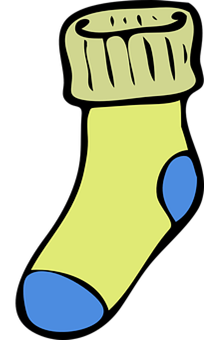 jaune
des chaussettes
jaunes
Credit:  Pixabay
59
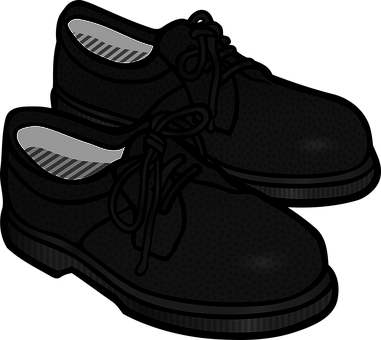 noirs
des chaussures
noires
Credit:  Pixabay
60
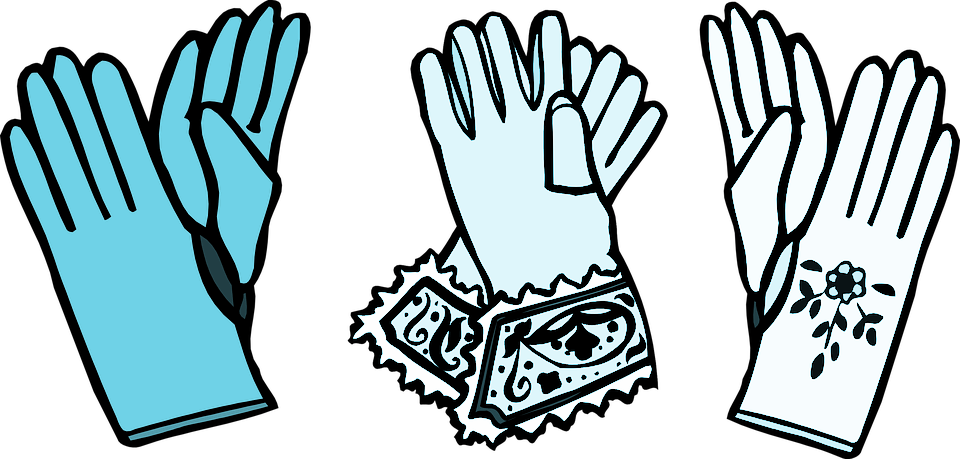 bleus
des gants
bleues
Credit:  Pixabay
61
rouge
rose
jaune
bleu
noir
vert
62
rouge
rose
jaune
bleu
noir
vert
bleue
noire
verte
63
rouge
rose
jaune
rouges
roses
jaunes
bleu
bleus
noir
noirs
vert
verts
bleue
bleues
noire
noires
verte
vertes
64
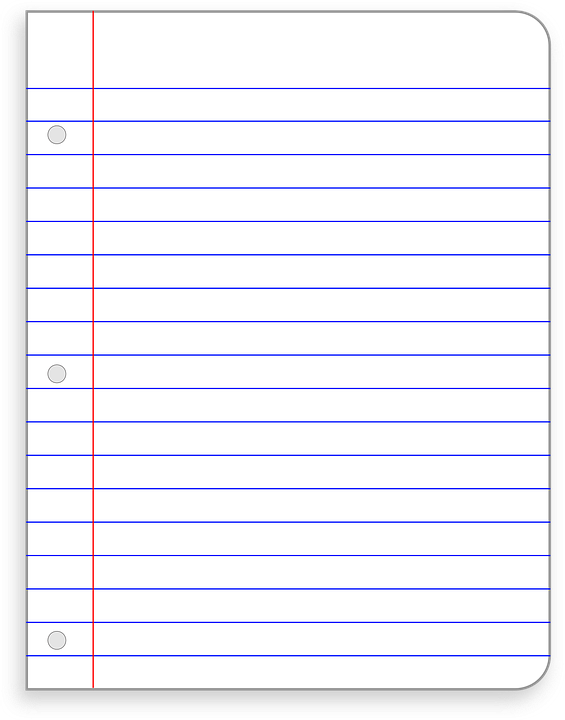 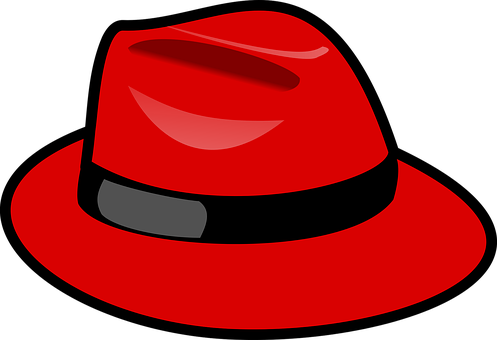 un chapeau _______________
une chemise _______________
une jupe ______________
des chaussettes _____________
des tennis _______________
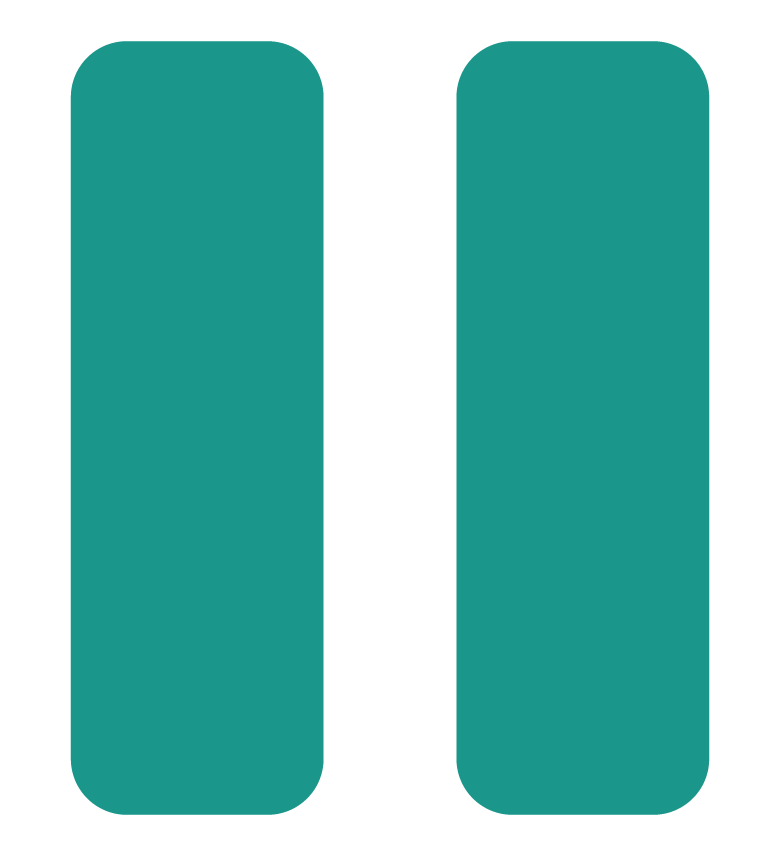 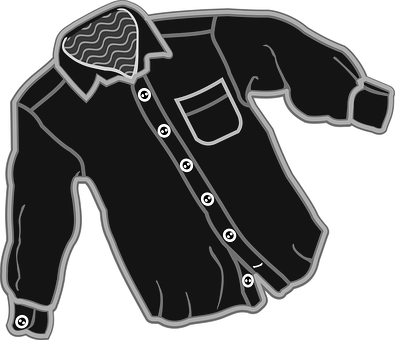 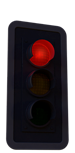 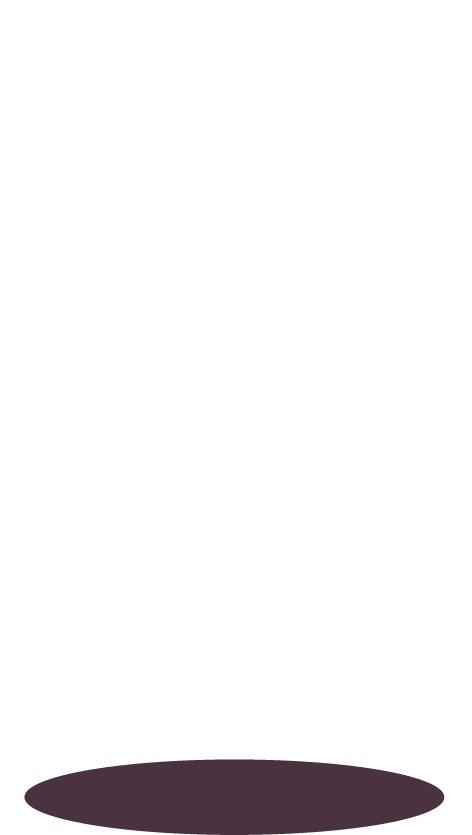 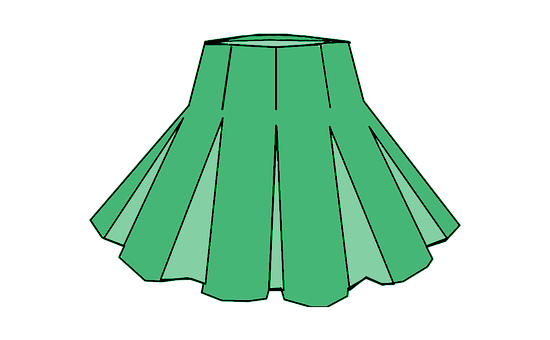 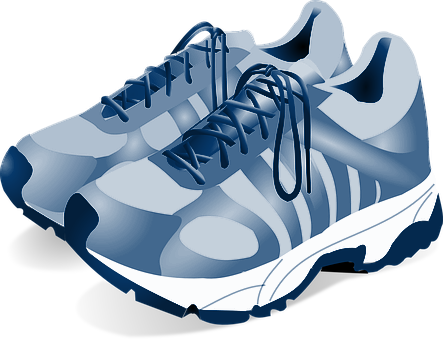 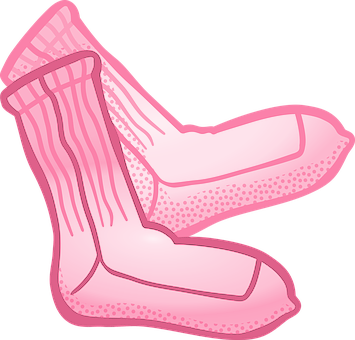 Credit:  Pixabay
65
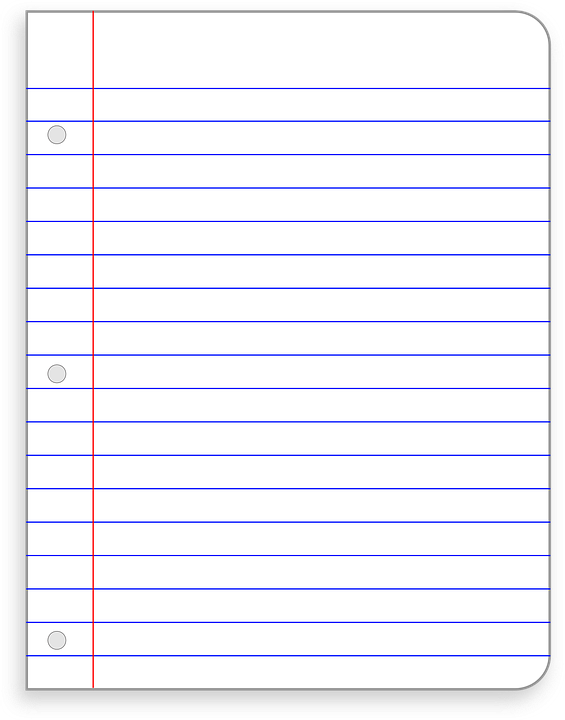 m
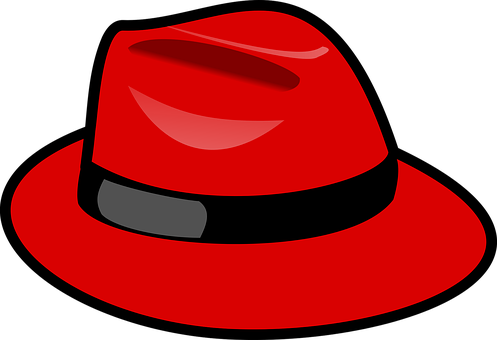 un chapeau _______________
une chemise _______________
une jupe ______________
des chaussettes _____________
des tennis _______________
f
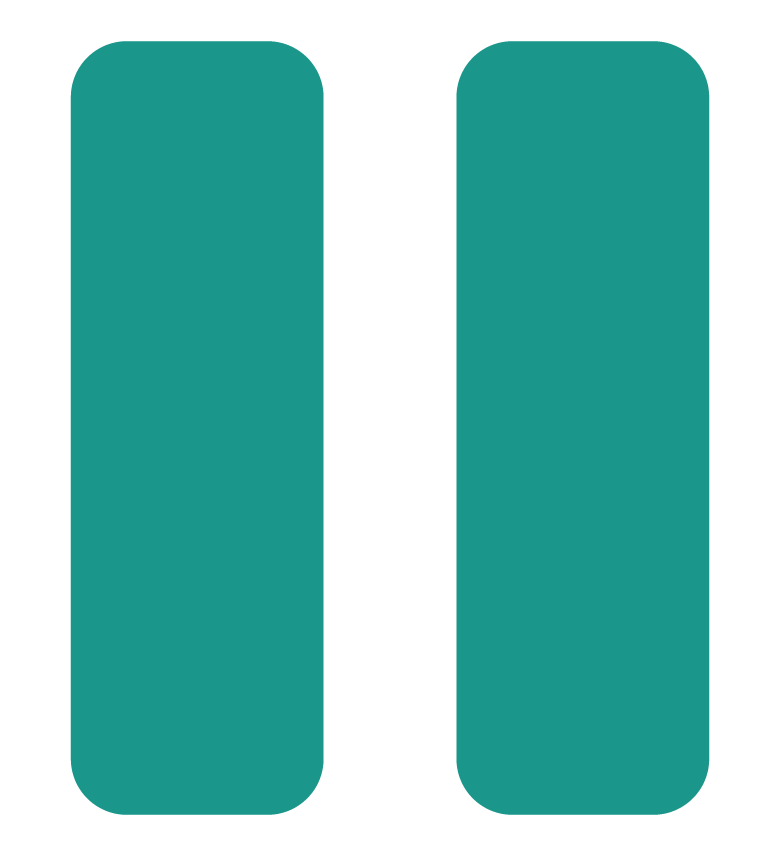 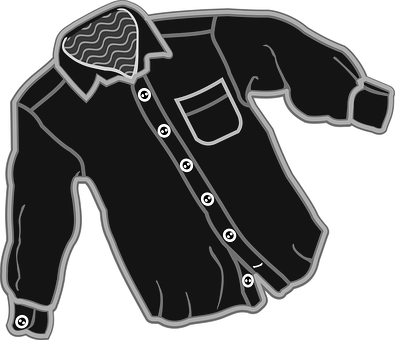 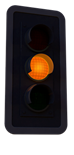 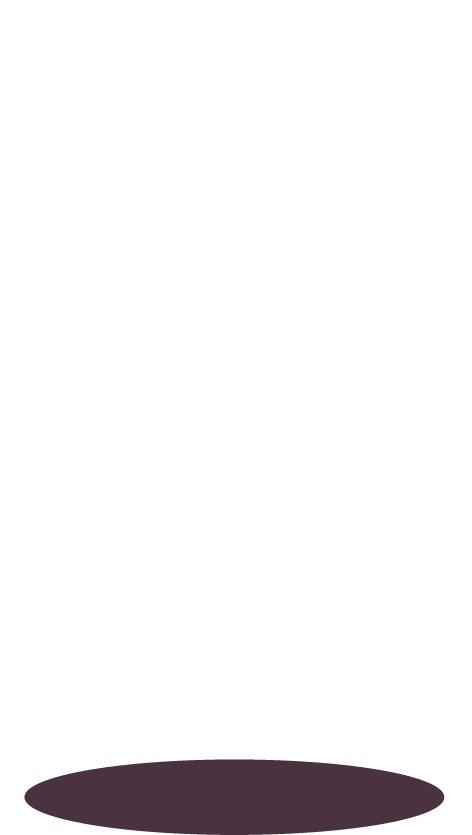 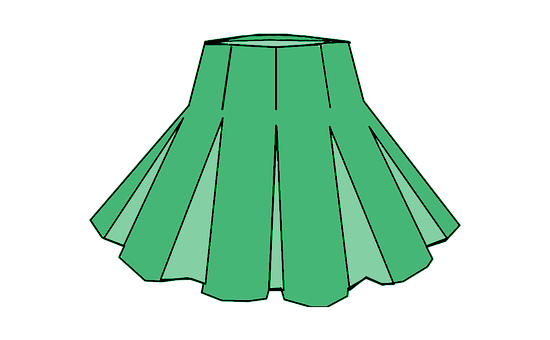 f
m
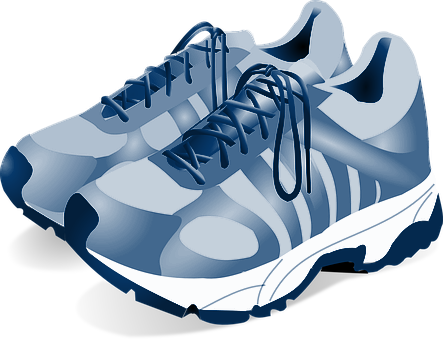 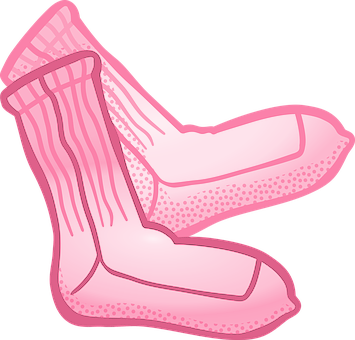 f
Credit:  Pixabay
66
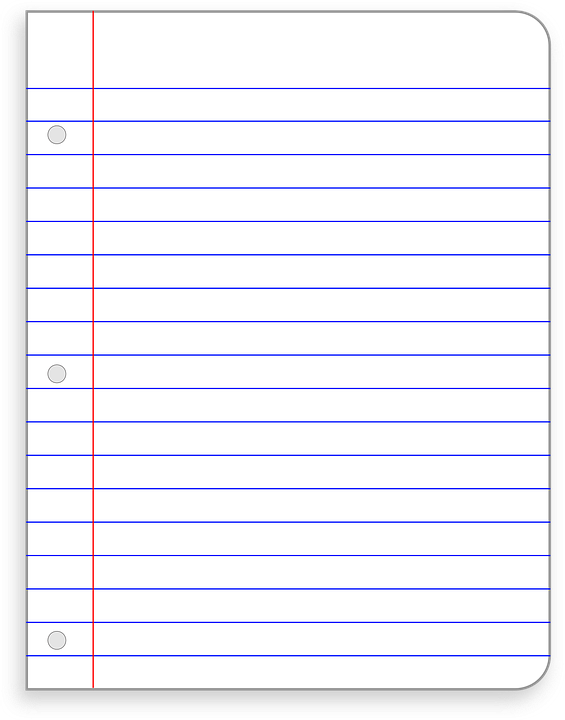 m
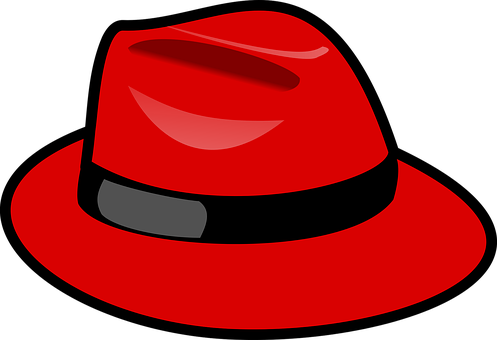 un chapeau rouge/rouges
une chemise noir/noire
une jupe vert/verte
des chaussettes rose/roses
des tennis bleus/bleues
f
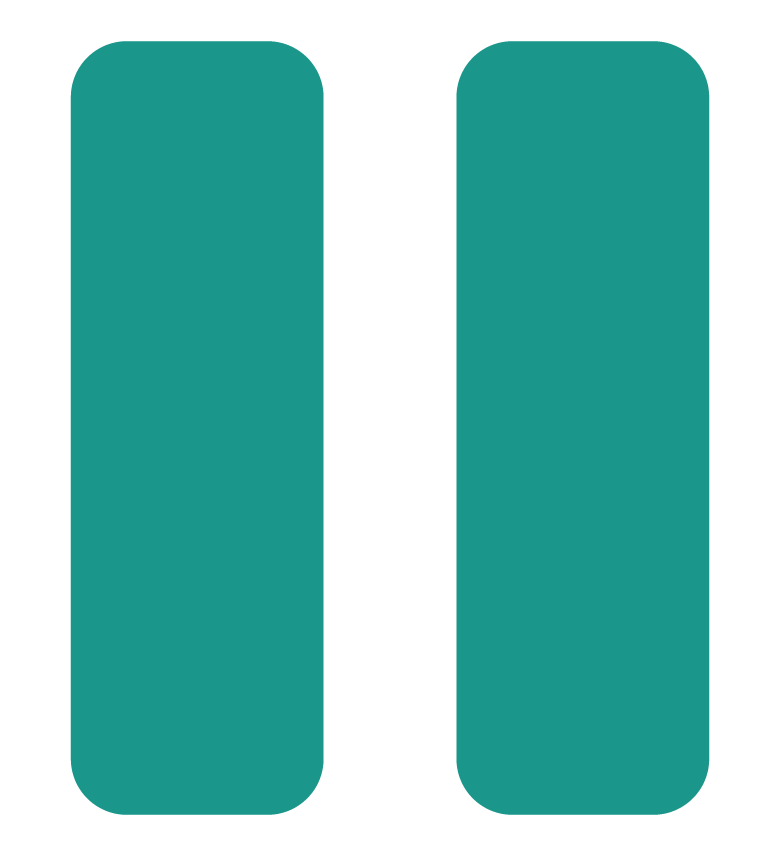 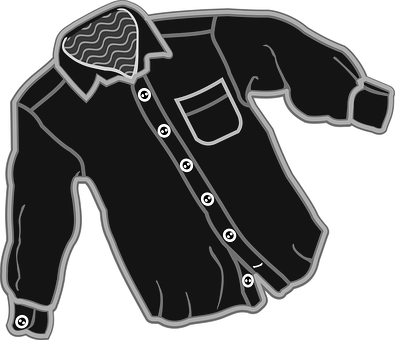 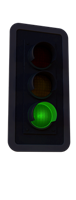 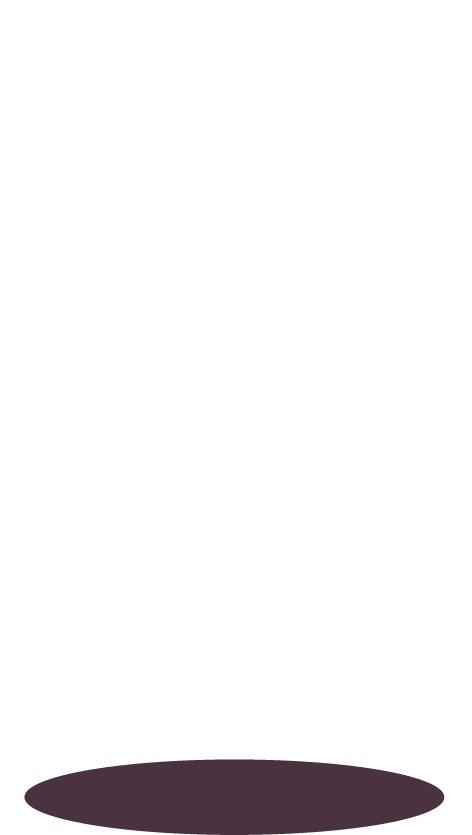 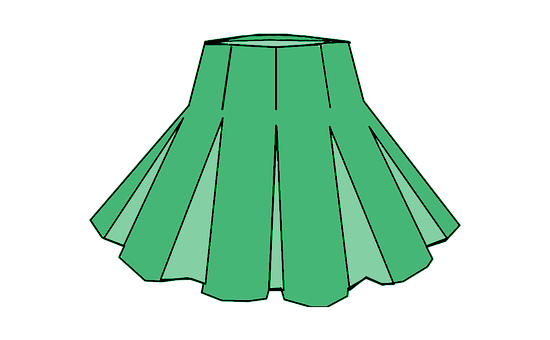 f
m
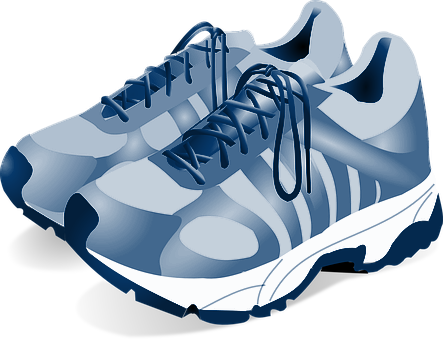 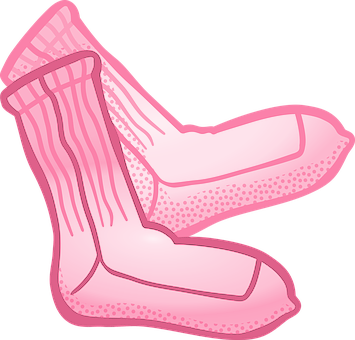 f
Credit:  Pixabay
67
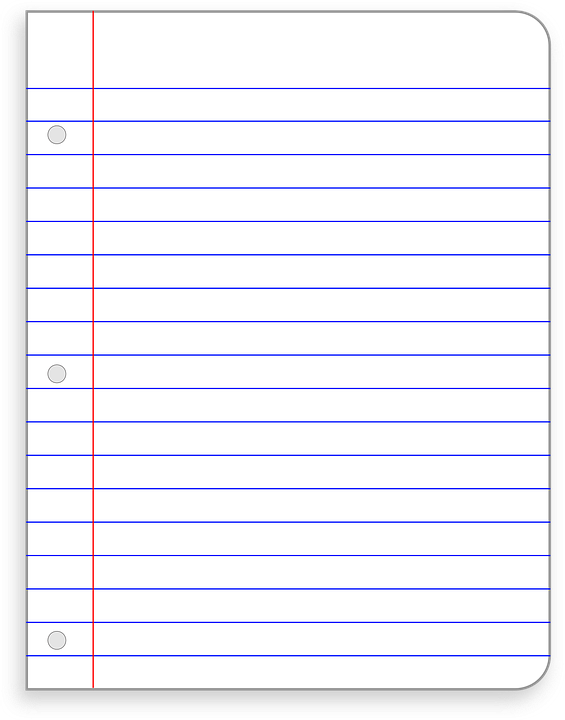 m
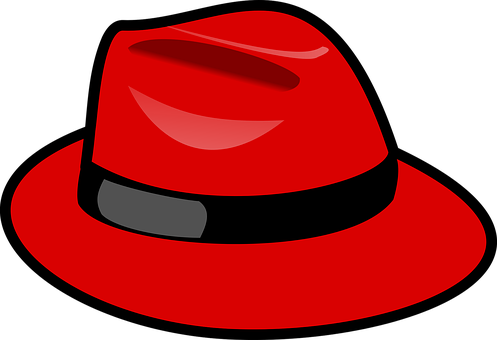 un chapeau rouge
une chemise noire
une jupe verte
des chaussettes roses
des tennis bleus
f
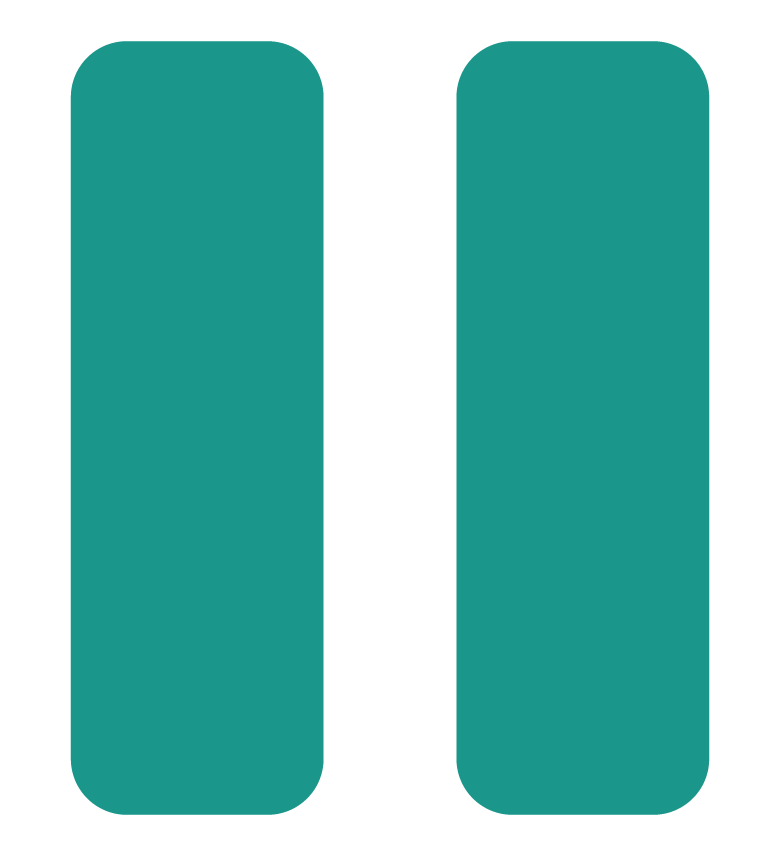 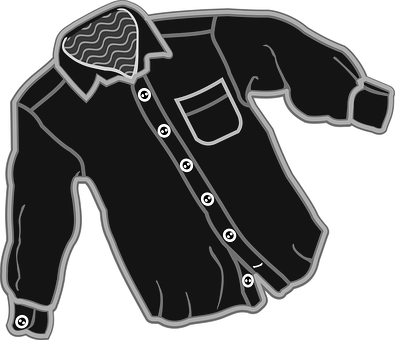 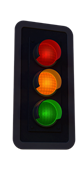 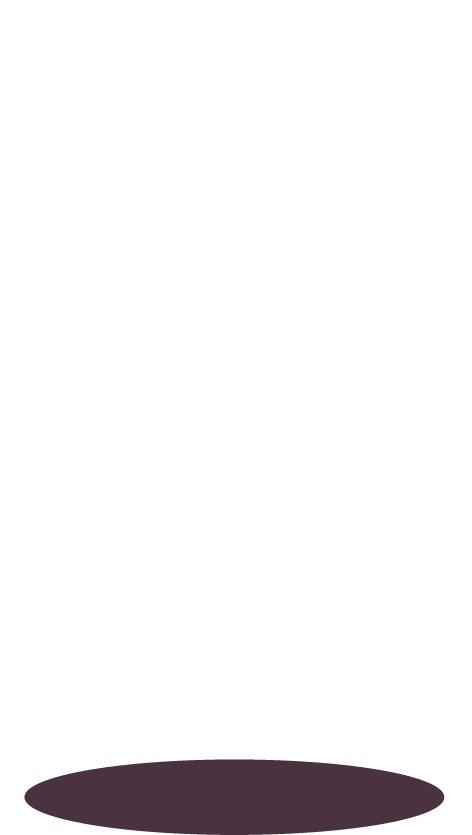 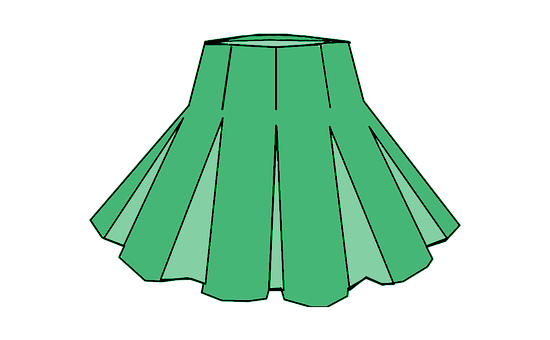 f
m
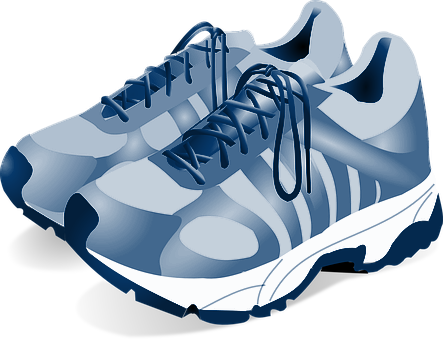 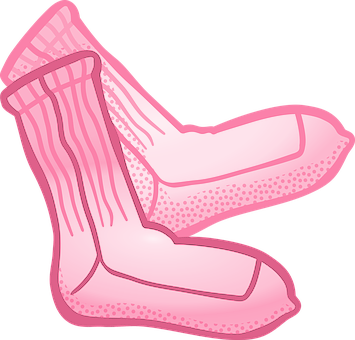 f
Credit:  Pixabay
68
La phonétique
pantalon
cochon
on
non
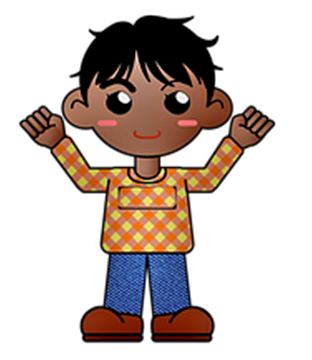 bonbon
Credit:  Pixabay
69
jupe
onze
rouge
monstre
on
ballon
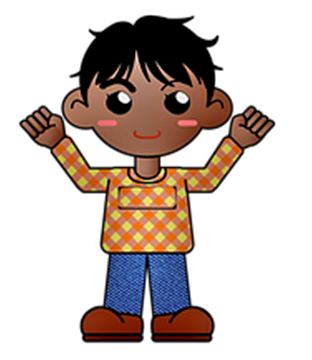 lundi
pantalon
Credit:  Pixabay
70
jupe
onze
rouge
monstre
on
ballon
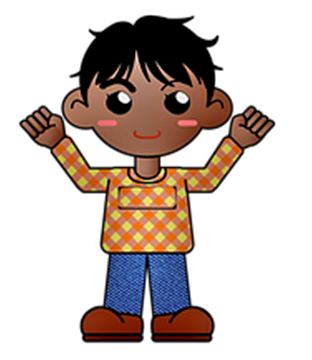 lundi
pantalon
Credit:  Pixabay
71
Silent final e
jupe
noire
___e
chaussure
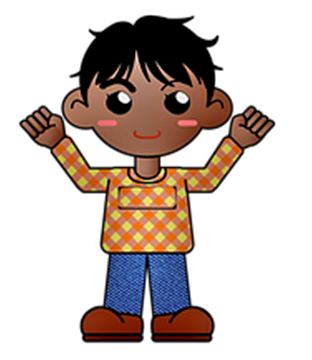 dimanche
Credit:  Pixabay
72
madame
onze
sapin
chat
___e
rouge
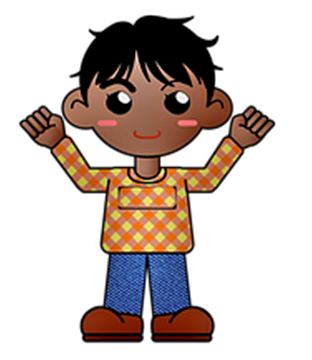 mardi
jupe
Credit:  Pixabay
73
Elle mange une belle pomme verte.
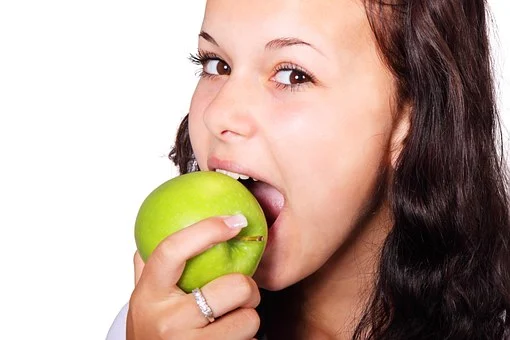 Credit:  Pixabay
74
Elle mange une belle pomme verte.
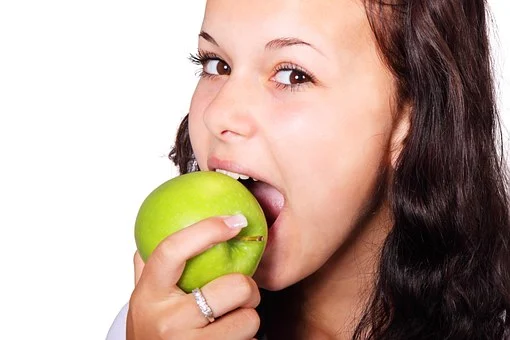 Credit:  Pixabay
75
Bon travail !
Well done!
76
Merci.
Salut !
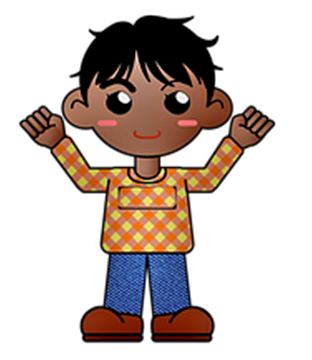 À bientôt !
Credit:  Pixabay
77